Volvo Bus & PBSMarch 2013
PBS – Volvo Bus Case Study
What we use it for
High Capacity Buses and Coaches
Vehicles with Steerable third axles.
Vehicles over length. 12.5mts to 14.5mts
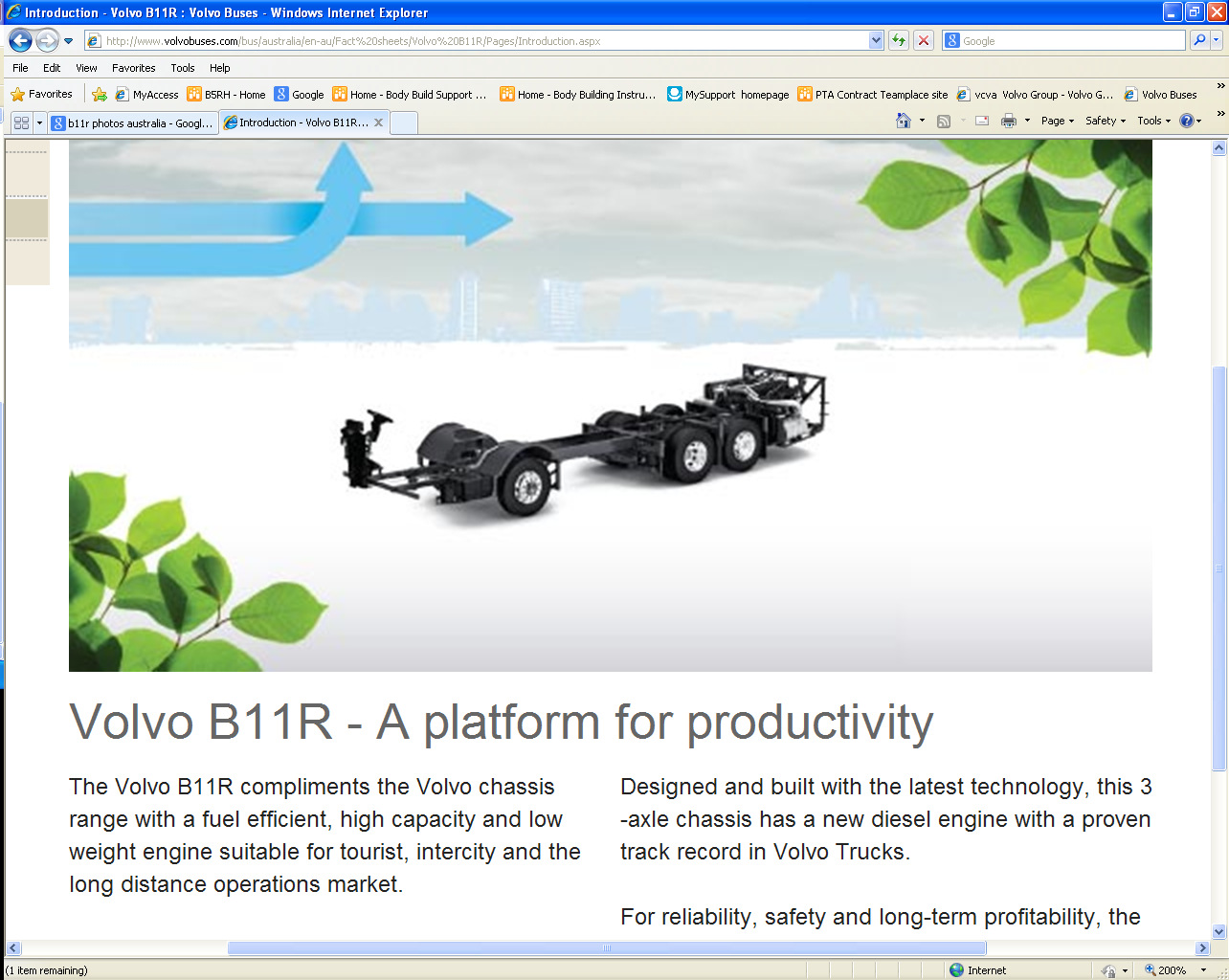 Volvo Buses Australia
2
[Speaker Notes: Welcome
Welcome to all the delegates here, and thankyou to the organisers fro inviting Volvo Buses to share our experiences with the industry in general.

What I wish to share with you today in the next 5 -10 minutes is Volvo Buses experience with PBS. Over the last 3-4yrs we have certified over 140 buses and coaches.

We wish to quickly share our experience with you with what Volvo Bus see as good and what can be improved. 

What do we use PBS for.
With the ever expanding need by governments and private fleets for higher capacity transport to take cars from the road, traditional buses are becoming too small. Governments are looking for cost effective higher capacity options. So to partly meet this need we use PBS to [] comply vehicles with a steerable third axle and [] that are up to 14.5mts and also buses.

We always seek class 1 compliance

So from our side PBS is used for rear swing-out, frontal swing and length exemption.]
PBS – Volvo Bus Case Study
What Works well
Assessors and certifiers.
Communication with regulating authority NTC and now NHVR
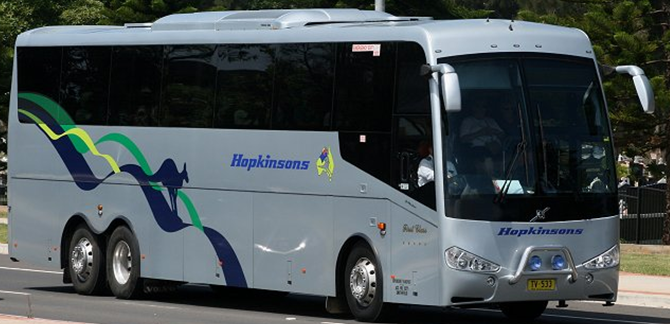 Volvo Buses Australia
3
[Speaker Notes: What Works Well
[]The assessors and certifiers. 

They have been a huge influence and guide in meeting our needs. The answers are not always yes and long discussions are often had, but they are always helpful and most importantly knowledgeable.

[] Regulating authorities. Like the assessors and certifiers, our co-operation with them is good and they are helpful in the advise they provide.]
PBS – Volvo Bus Case Study
What can be improved
Harmonisation to ADRs, State and DDA requirements.
For our realistic applications a bus that passes PBS will have trouble passing:
Disability and Discrimination Act (DDA) compliance. 
ADR turning circle.
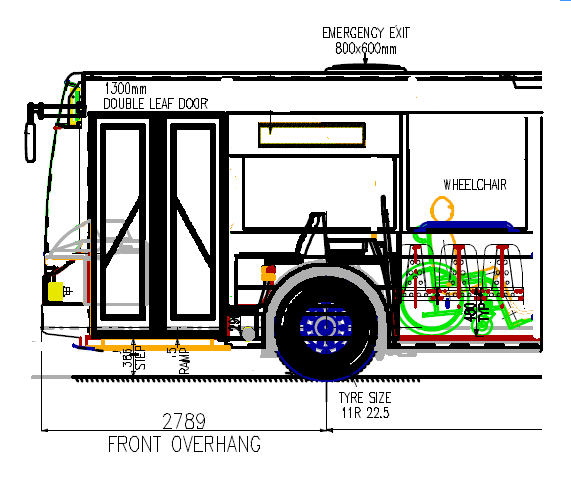 Volvo Buses Australia
4
[Speaker Notes: What Can be improved
Firstly we see that the [] harmonization to ADRs, state requirements and Disability requirements needs alignment.

Examples of this are such that a buses which fails PBS, can operate in NSW or QLD under specific amendments that cater for 14.5mt vehicles on pre-determined routes. This is not a b-double route like class 2, but a nominated bus route/s.

[] Low floor Buses also have to comply with special requirements in the Disability and Discrimination Act that require certain entrance way widths on the front door and the ability for the wheelchair to manoeuvring freely around once inside the front door. This pushes front overhangs beyond what PBS will generally allow. In some cases by only 35mm! but there is no flexibility. 

These are buses that operate elsewhere in the world (especially Europe) without issue.

What this means is that a bus that passes PBS will have difficulty in passing [] DDA and [] turning circle requirements as the front overhang will be too short to allow wheelchairs in properly and the wheelbase too long to meet the ADR for 12.5 mt turning radius.

Euro 6 isn't going to help either with more equipment taking up space and limiting vehicle design flexibility.]
PBS – Volvo Bus Case Study
What can be improved
A Bus is not a truck!
Regulations are primarily truck based.

Each State has its own permit process. 



Knowledge in the regulating authorities at ground level.
What's PBS ?
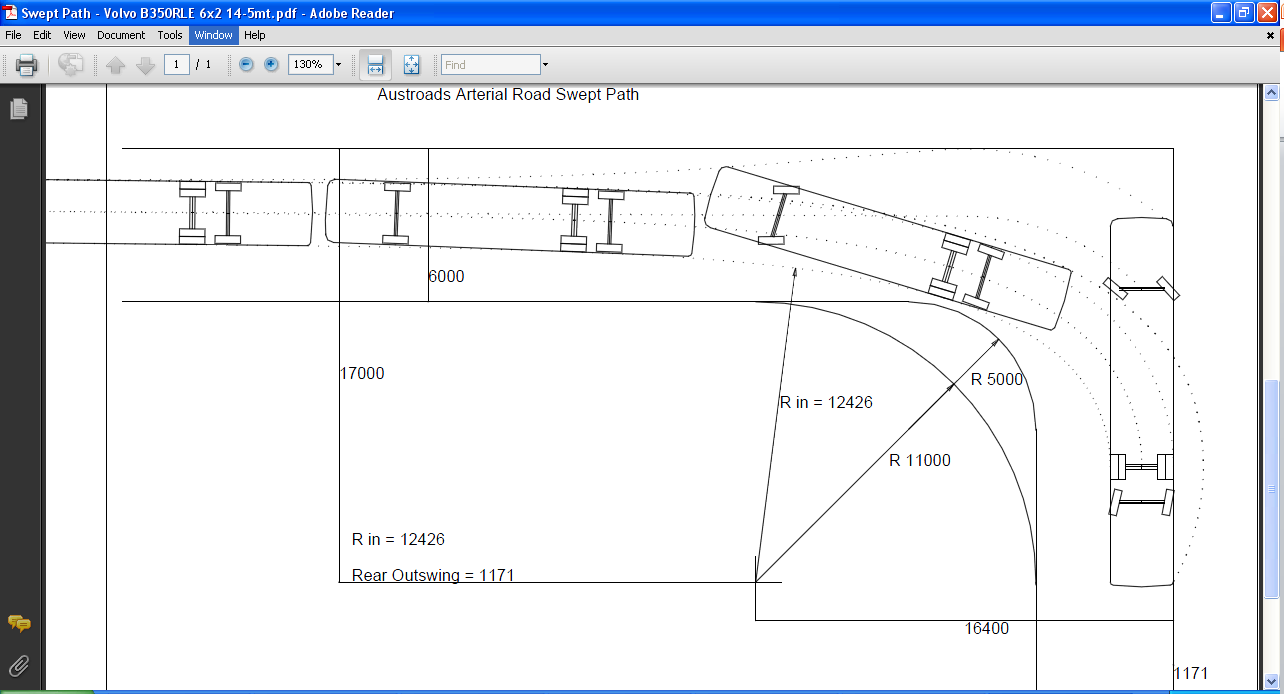 Volvo Buses Australia
5
[Speaker Notes: What Can Be Improved
Here is where its important to state that [] a bus is not a truck. 

Its not a criticism but just a reality that buses have their own special requirements and needs in order to meet the customers (often governments) and special requirements like DDA.

[] The regulations we comply with are primarily truck based and while we have worked with it, it does limit its ability to be truly beneficial to the Bus Industry in General.

[] Each state has its own PBS process which often involves customers of coaches applying separately for permits in each state. This is:
Costly
Time confusing
Confusing
A national permit scheme approach is far more beneficial. This process alone has turned away customers from buying high capacity vehicles! 

[] Knowledge at ground level is limited in some states. Authorities often don’t know what PBS is?  We are doing the right thing by ensuring buses comply prior to registration, but what are others getting away with?]
PBS – Volvo Bus Case Study
What needs Review
PBS improvements can be gained by reviewing of the regulations to better cater the needs for:
High Capacity buses (14.5mt Low Floor)
Bus Rapid Transit  (Bi-Artics etc…)
Tyre selection (Relaxing regulation to tyre series)
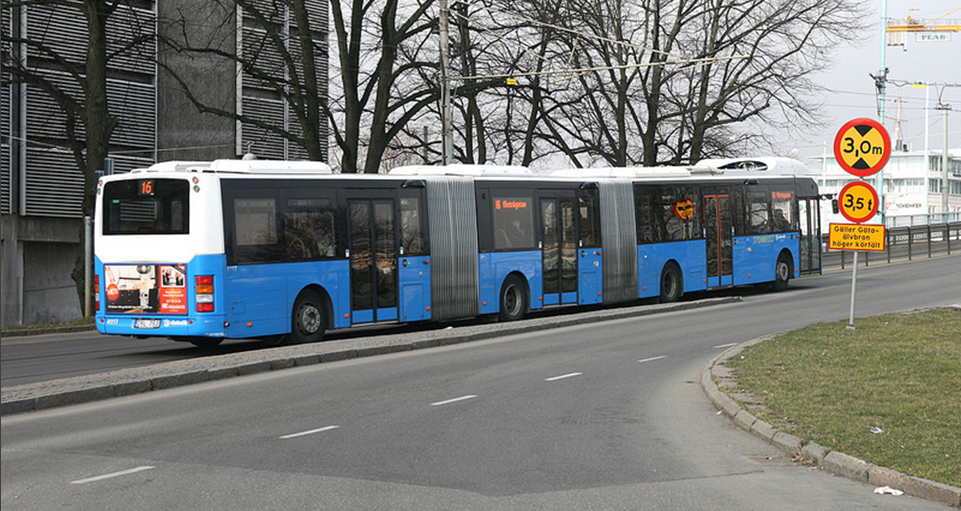 Volvo Buses Australia
6
[Speaker Notes: Reviewing PBS
[] We believe PBS has a big future in recognising specialist needs of the bus industry. This requires an investment in time and resource. 
This will meet the needs for our customers (mainly governments) requirements for 
 [] high capacity buses and coaches
    Bus Rapid Transit systems (ie Bi-Artics)
    Tyre selection. Relaxing the code for what can be put on a series rather than a specific model, brand etc…]
Thankyou
Volvo Buses Australia
7